Nuclear Magnetic Resonance
Nuclei with non-zero spin have a magnetic moment
Provides a subatomic probe of the magnetic field
In materials, the local field at a nucleus depends on the surrounding electrons
A local (real space) probe of solids
Extensive use in chemistry, condensed matter physics, medicine (MRI), …
First observed in 1940s,
		see Bloch and Purcell Nobel (1952)
TSW, Aug. 3, 2023
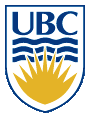 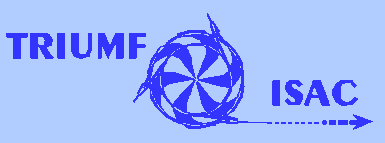 βNMR in the Age of ARIEL
W.A. MacFarlane
Chemistry Department
University of British Columbia, Vancouver
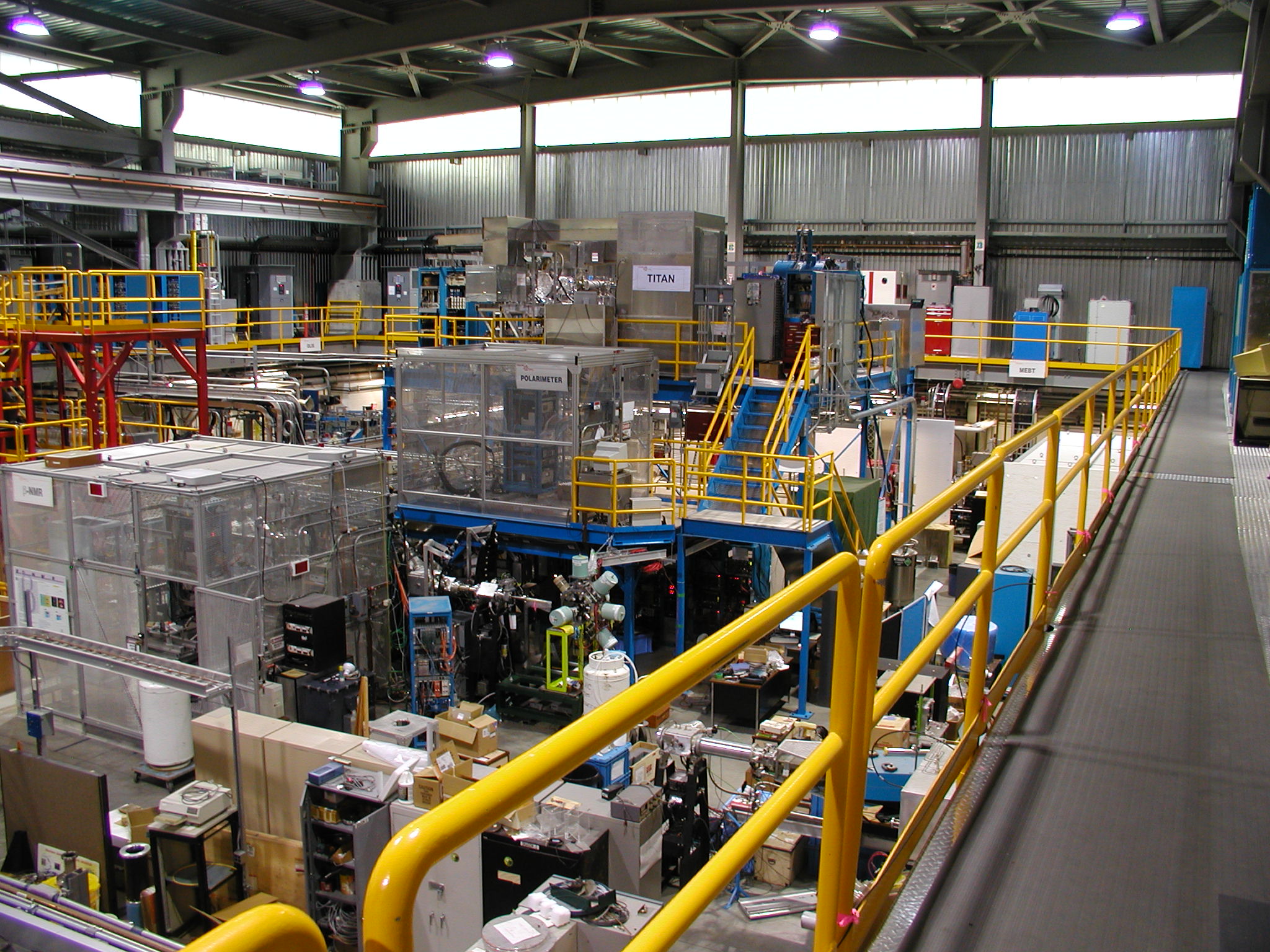 ISAC-1 Low Energy Area
Titan
βNQR
βNMR
Osaka
[Speaker Notes: Different approach to PSI LEM: deceleration potential generated by biasing the entire spectrometer, not just the sample stage

ISAC: single user facility. We compete directly with nuclear physics users for time: we have 5 weeks beam per year (30 shifts)

Two spectrometers: beam can be switched from one to the other quickly]
Scientific Objectives
Local magnetic probe with
		nanometre depth resolution
(thin films, multilayers, propagation of surface effects into the bulk)
38 nm Film on LSAT
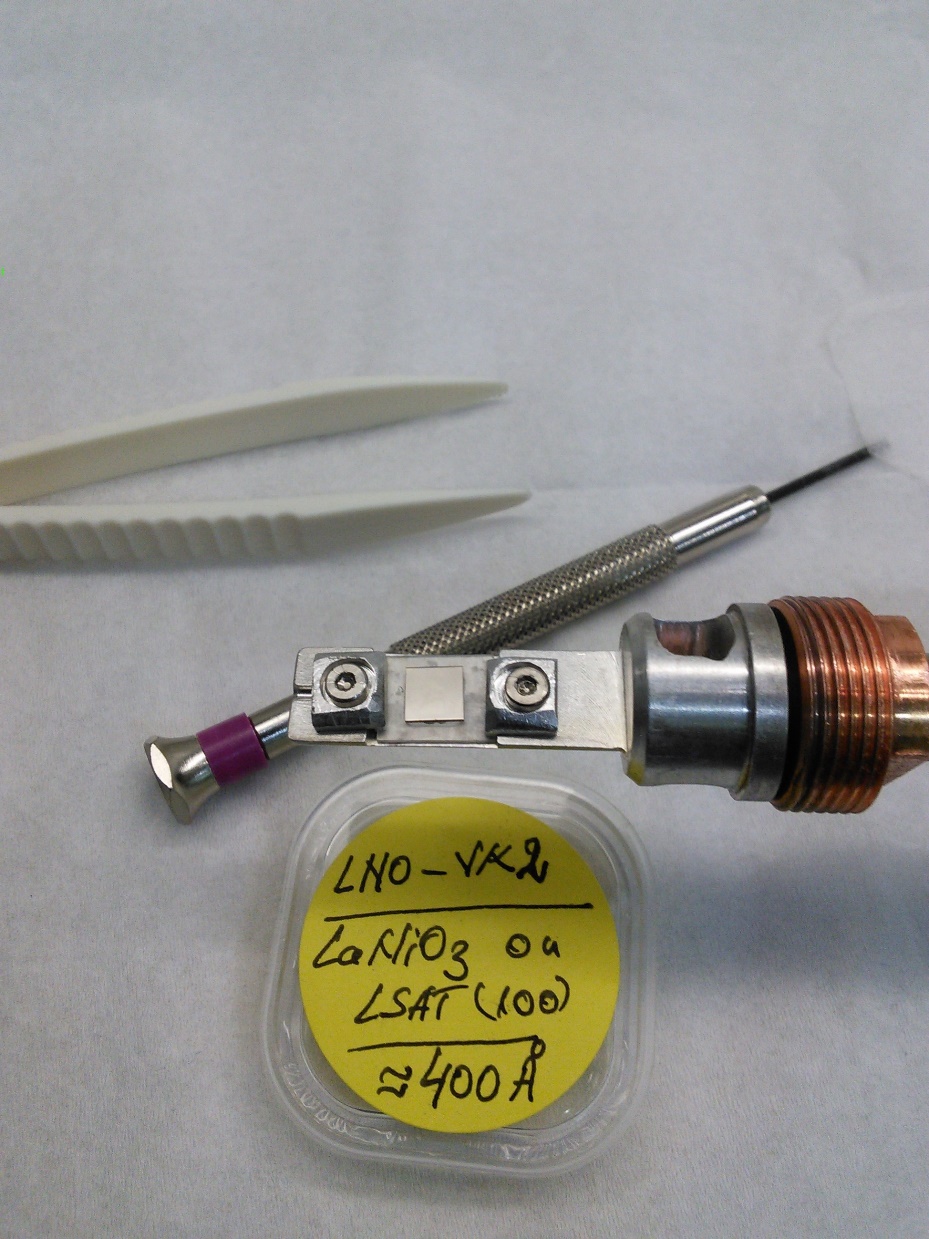 G. Cristiani
MPI-FKF Stuttgart
atomic
resolution
B
A
B
B
A
B
A
B
B
B
A
B
A
B
A
B
B
A
B
A
B
A
B
B
A
B
A
B
A
B
B
A
B
A
B
A
B
B
A
B
A
B
A
B
B
A
B
A
B
B
B
A
B
A
B
B
B
Solid Interfaces
A
B
[Speaker Notes: MAIN motivation is to study interface effects, thin films etc]
V
-
-
-
+
+
+
carrier
conc.
electrons
holes
An Example
p-type Si
n-type Si
A
B
This is a DIODE
p-type Si
n-type Si
A
B
Further Objectives:NMR when NMR is not Possible
Isolated ideally dilute defects
	(including atomic mobility)

Unfavorable isotopes 31Mg vs 25Mg
Why is 8Li the Best βNMR Nucleus
lightest βNMR isotope
easy to polarize
easy to make a very pure high intensity beam
can be produced by many different targets
convenient lifetime 1.2 sec
effectively single step decay: leaves only α
significant experience is available
chemically simple Li+
b-decay of 8Li
Nuclear Properties Spin=2,  Q=+32 mb
g =6.3 MHz/T
Asymmetry=-1/3  t= 1.2s
8Li             8Be + e-  + ne
q
beta spectrum
N(E)
E
polar plot of the anisotropic beta emission
13 MeV
[Speaker Notes: SIMILARITY with muSR – but lifetime x 1 million: sense different phenomena]
Context: Production of 8Li
7Li (n,γ)
Tilted Foil Reactions
7Li (d,p)
ISAC Fragmentation 
p+→Ta→ 8Li→Collinear Polarizer→Sample
High intensity, highly polarized, keV beams
Stopping on the nm scale, e.g. in thin films
Production of 8Li at ARIEL
Photonuclear
Ion Source
Converter
e – → γ → 9Be → 8Li → Polarizer → Sample
High intensity, highly polarized, keV beams
Stopping on the nm scale, e.g. in thin films
Present Status (BL2A/ISAC)
5 weeks of 8Li beamtime per year
		for the entire programme

~1 week per year developing other isotopes like 31Mg
A Typical Experiment
Variables: Temperature, Implantation Energy, Magnetic Field, …

24 – 48 hours for a single sample
A Typical Beam Period
Typically a block of ~10 days
1 day is spent obtaining tunes which are always a compromise between tuning time and measurement time
Retuning is almost always necessary after maintenance
Some 5-10 different experiments are scheduled
Compromises
Very few control measurements
Tunes are not fully optimized (especially limiting for systematic depth dependence)
Very little time for technical development
Very little time to pursue unexpected behaviour
The Bright Future:ARIEL will provide (3×) more  weeks of 8Li beam
addresses the primary bottleneck in scientific productivity
What This Will Require
Running the polarizer more
More systematic semi-automated tuning
Better diagnostics
Resources from CMMS, DAQ, Controls, …
Investment in end-station capabilities

To make the transition to a real user facility
The End